Disforia di genere in età evolutiva
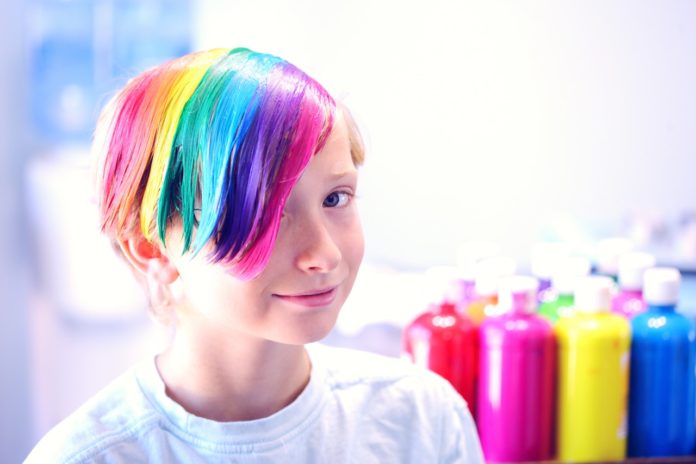 La disforia di genere, o disturbo dell’identità di genere, indica quella condizione per cui un individuo non si identifica con il proprio sesso biologico, ma con quell’opposto. Infatti, l’identità di genere è la percezione individuale di appartenere a un sesso piuttosto che a un altro.
Prof. Francesco Cannizzaro – Specialista in Pedagogia, Bioetica e Sessuologia
10/09/2019
1
Disforia di genere in età evolutiva
Note introduttive
Bisogna fare attenzione a non confondere la disforia di genere con l’orientamento o identità sessuale che indicano da quale sesso è attratto il soggetto.
Nel DSM-5 (Manuale diagnostico e statistico dei disturbi mentali) la disforia di genere non rientra più tra i disturbi sessuali perché non si tratta di un disturbo e occupa una categoria a sé stante.
La disforia di genere nell’età evolutiva è un tema complesso perché anche se un bambino mostra tendenze tipicamente assimilabili alla disforia potrebbe non manifestarle nell’età adolescenziale o adulta, quindi c’è da prestare molta attenzione al fattore temporale.
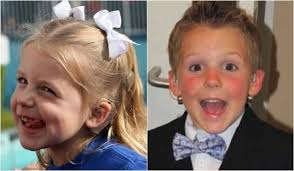 10/09/2019
2
Disforia di genere in età evolutiva
Caratteristiche della disforia di genere:
Affermazione da parte del bambino di essere del sesso opposto.
 Preferire indossare gli abiti del sesso opposto.
 Preferire giochi dove vi è uno scambio di ruolo.
 Preferire giocare con i giochi destinati all’altro sesso.
 Desiderio di essere dell’altro sesso.
 Emozioni negative verso i propri genitali.
 Rifiuto di giochi e attività destinate al sesso di appartenenza.
Nell’età evolutiva la formazione dell’identità è in corso, quindi non si può determinare che queste preferenze persistano nel futuro.
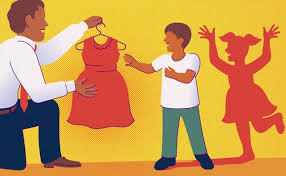 10/09/2019
3
Disforia di genere in età evolutiva
Disforia di genere in età evolutiva: come si manifesta? (1)
La disforia di genere si presenta in età evolutiva ma non ha sempre un decorso continuo. Per esempio, può comparire intorno ai 2-3 anni in cui si cominciano a vedere i cosiddetti indicatori della disforia, che però non possono rappresentare un criterio diagnostico, oppure possono manifestarsi nel periodo dai 3 ai 5 anni, per poi scomparire per alcuni anni e ricomparire in adolescenza, per questo motivo è difficile fare una diagnosi certa della disforia di genere in età evolutiva.
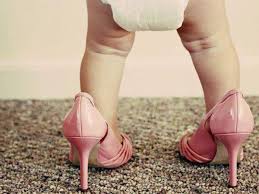 10/09/2019
4
Disforia di genere in età evolutiva
Disforia di genere in età evolutiva: come si manifesta? (2)
Se un bambino gioca con una bambola non necessariamente si identifica con il sesso opposto, è positivo che i genitori lasciano esprimere i figli e giocare con quello che più li aggrada. 
I problemi sorgono invece nell’incontro con la società che non accetta la diversità. Infatti, la cultura e la società hanno determinato che la bambola è un gioco per bambine e se il bambino gioca con il giocattolo sbagliato potrebbe essere escluso e non inserirsi con i coetanei.
É sempre consigliabile rivolgersi ad uno psicologo o psicoterapeuta per avere il parere di un professionista e per conoscere come i genitori possono supportare i figli che presentano gli indicatori della disforia di genere.
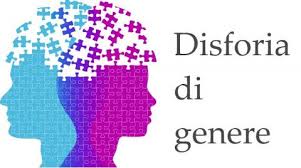 10/09/2019
5
Disforia di genere in età evolutiva
Perché l’Oms ha deciso che la disforia di genere non è più una malattia
Il nuovo manuale diagnostico dell’Organizzazione mondiale della sanità sposa in pieno la visione e l’agenda delle associazioni 
per i diritti transgender

Nel nuovo manuale diasgnostico dell’Oms è stata ufficialmente rimossa la disforia di genere dall’elenco dei “disordini mentali”, un cambiamento annunciato già un anno fa e ora confermato dal voto della 72esima World Health Assembly. 

Gli Stati membri, si legge su sito ufficiale dell’Oms, cominceranno a rispondere dell’uso che faranno del nuovo manuale a partire dal 2022.

Per comprendere dove intende andare a parare l’Oms con questa modifica, basta leggere l’articolo-commento di una importante organizzazione internazionale come Human Rights Watch.
10/09/2019
6
Disforia di genere in età evolutiva
Si legge nell’articolo:
«Il 25 maggio 2019 (…) la World Health Assembly, l’organo direttivo dell’Oms che rappresenta i 194 stati membri, ha votato a favore di nuove linee guida diagnostiche che non definiscono più la non-conformità di genere come un “disordine mentale”.
Storicamente, molti sistemi sanitari, compresi quelli sostenuti dall’Oms, hanno sempre categorizzato l’essere transgender come un disturbo mentale. 
Ma l’evolversi delle conoscenze scientifiche riguardo al genere e l’instancabile azione degli attivisti transgender in giro per il mondo sono stati determinanti per portare a termine questo sviluppo».
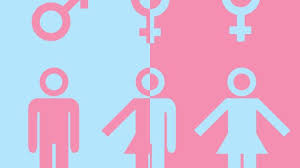 10/09/2019
7
Disforia di genere in età evolutiva
«I GOVERNI SI ADATTINO»
Esulta il responsabile dei diritti Lgbt di Human Rights Watch. Graeme Reid:
«La rimozione da parte dell’Oms del “disordine dell’identità di genere” dal suo manuale diagnostico avrà un effetto liberatore sulle persone transgender in tutto il mondo. Adesso i governi riformino rapidamente le leggi e i sistemi sanitari nazionali che richiedono questa diagnosi ormai ufficialmente superata».
Ancora più chiaramente: secondo Human Rights Watch, il fatto che la cosiddetta disforia di genere sia stata «spostata dall’elenco dei “disordini mentali” a un capitolo sulla salute sessuale» chiama i governi del pianeta a sbarazzarsi delle varie «misure discriminatorie che richiedono una diagnosi e talvolta altre procedure sanitarie perché le persone transgender siano legalmente riconosciute». Il riferimento esplicito è alla possibilità di cambiare il proprio nome e il sesso nei documenti ufficiali.
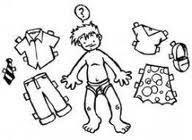 10/09/2019
8
Disforia di genere in età evolutiva
MEDICI E ATTIVISTI LGBT «CONCORDI»
C’è un «ampio consenso diffuso tra medici e psicologi» – insiste Human Rights Watch – riguardo alla tesi secondo cui non sarebbe un disordine o una malattia sentirsi appartenenti a un genere diverso da quello assegnato alla nascita. 
E a riprova di quanto tale ampio consenso scientifico sia «concorde con la visione dei sostenitori dei diritti transgender», l’organizzazione accosta due diverse reazioni alla notizia. La prima è quella del dottor Jack Drescher, membro del gruppo di lavoro che ha elaborato l’ICD-11:
«Ci sono prove sostanziali del fatto che lo stigma provocato dall’associazione tra condizione transgender e disordini mentali contribuisce a creare condizioni legali precarie e violazioni dei diritti umani».
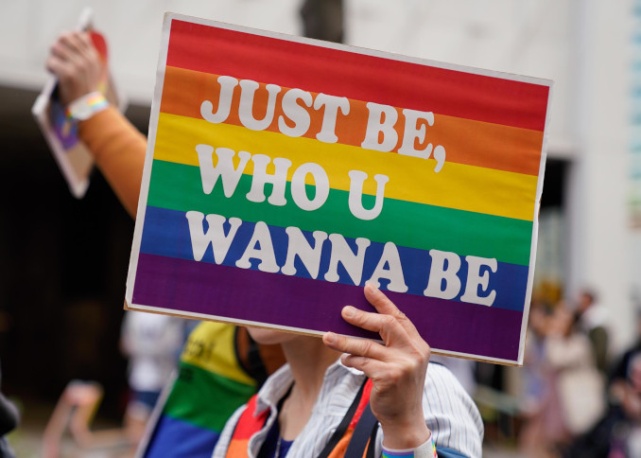 10/09/2019
9
Disforia di genere in età evolutiva
MA LE CURE RESTINO «ACCESSIBILI»
Human Rights Watch precisa poi che la decisione di depennare la disforia di genere dall’elenco dei disturbi mentali deve sì convincere gli Stati a semplificare le «procedure amministrative» per il riconoscimento legale delle persone transgender, tuttavia questo aspetto «deve rimanere separato» da quello sanitario. 
Si tratta di una precisazione non secondaria, innanzitutto per via delle sue evidenti implicazioni economiche: «Se il processo di transizione di una persona richiede interventi medici, tali servizi devono essere disponibili e accessibili». Possibilmente passati dalla mutua.
Nel 2012 l’altra “bibbia” della psichiatria mondiale, il DSM curato dall’Apa (American Psychiatric Association), aveva rimosso dalle malattie mentali il “disordine dell’identità di genere” per includere invece proprio la “disforia di genere”, definita però come il disagio provato da una persona rispetto al sentimento di mancata corrispondenza tra il proprio genere percepito e quello assegnato.
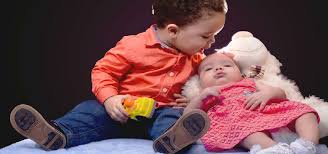 10/09/2019
10
Disforia di genere in età evolutiva
La situazione italiana
Con Determina del 25 febbraio 2019 - pubblicata sulla Gazzetta ufficiale del 2 marzo - il dirigente dell’area pre-autorizzazioni dell’Agenzia Italiana del Farmaco (AIFA) ha inserito la molecola triptorelina fra i medicinali erogabili a carico del Servizio sanitario nazionale. 
La molecola TRP potrà essere somministrata, sotto stretto controllo medico, ad adolescenti affetti da Disforia di Genere (DG), allo scopo di procurare loro un blocco temporaneo (fino a un massimo di qualche anno) dello sviluppo puberale, con l’ipotesi che ciò “alleggerisca” in qualche modo il “percorso di definizione della loro identità di genere”. 
Nel novembre 2018 Scienza & Vita e il Centro studi Rosario Livatino, dopo aver svolto un workshop a più voci sul tema, avevano inviato ad AIFA una lettera contenente una serie di riserve, dopo un parere positivo del Comitato Nazionale di Bioetica.
Dopo la Determina e in assenza di qualsiasi risposta alle perplessità esposte, hanno ribadito che:
10/09/2019
11
Disforia di genere in età evolutiva
Rilievi critici:
- Il c.d. farmaco viene immesso nell’elenco del SSN in carenza di studi clinici e di follow-up a lungo termine;
- E’ alto il rischio, adoperando la TRP per bloccare la pubertà fino a 4 anni circa – dai 12 ai 16 anni d'età –, di indurre farmacologicamente un disallineamento fra lo sviluppo fisico e quello cognitivo del minore;
- Non esistono evidenze sull’effettivo pieno ripristino della fertilità nel caso di desistenza dal trattamento e di permanenza nel sesso di appartenenza;
- Resta sospesa la questione del consenso all’uso del c.d. farmaco, vista la scarsa consapevolezza di adolescenti e preadolescenti circa le proprie potenzialità procreative. 
- Premesso poi che la capacità di agire viene raggiunta al compimento della maggiore età, come faranno i medici a garantire che il consenso di un pre-adolescente cui si intenda somministrare la TRP sia “libero e volontario”? 
- Che cosa accadrà se i genitori vorranno accedere alla “cura” e il minore no, o il contrario, o, ancora, in caso di contrasto fra genitori? potrà il genitore (o il tutore) esprimere l’assenso a un atto di disposizione del corpo altrui, in evidente contrasto con l’ordinamento vigente?
10/09/2019
12
Disforia di genere in età evolutiva
E ancora:
Fra i poteri di AIFA, autorità amministrativa con competenze delineate dal quadro normativo europeo e nazionale, non rientra quello di affrontare e risolvere questioni che coinvolgono beni di rilievo costituzionale, tutelati da Convenzioni internazionali ed europee, che oltrepassano la portata e i confini della mera autorizzazione al commercio di un farmaco. 
Le due associazioni hanno chiesto al Governo e al Parlamento se condividono che una materia talmente delicata, che coinvolge i minori e la salute, sia lasciata a scelte meramente amministrative, senza una “trasparente” e ragionata ponderazione dei diritti e dei beni coinvolti.
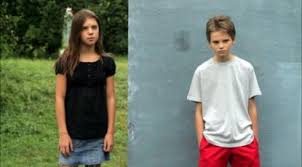 FINE
10/09/2019
13